Образотворче мистецтво в Україні (1917 – 1921 рр.)
Великий поштовх до розвитку образотворчого мистецтва дала Українська академія мистецтв. Вона була утворена Центральною Радою в грудні 1917 р. Першими академіками стали Михайло Бойчук, Микола Бурачек, Михайло Жук, Василь Кричевський, Абрам Маневич, Олександр Мурашко, Георгій Нарбут.
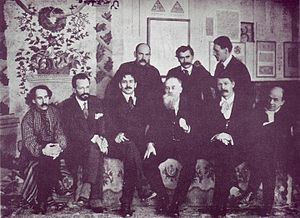 ГеоргійНарбут
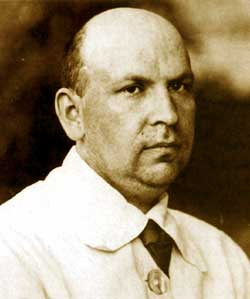 Георгій Іванович Нарбут (1886-1920) - український художник-графік і ілюстратор
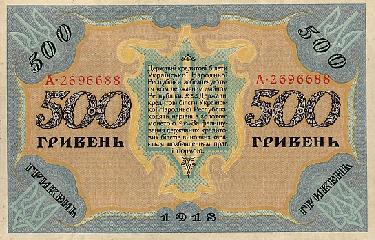 ГеоргийНарбут
Створив унікальну ілюстровану українську абетку, зробив ілюстрації до "Енеїди" Котляревського, його графічні ескізи втілені у першій українській гривні та малої Державної друку.
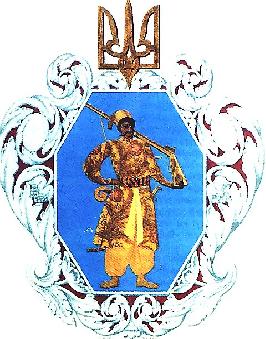 Бойчук Михайло
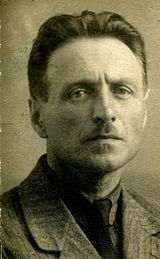 Миха́йло Льво́вич Бойчу́к - український художник, маляр-монументаліст, лідер групи «бойчукістів».
Робота
Михайла Бойчука
« Дівчина»
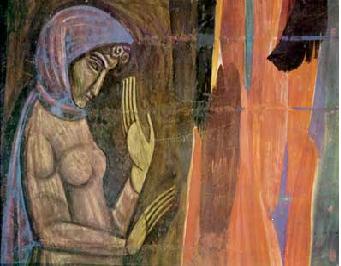 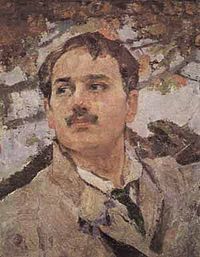 ФедірКричевський
Фе́дір Григо́рович Криче́вський) — український художник і педагог, заслужений діяч мистецтв УРСР (з 1940).
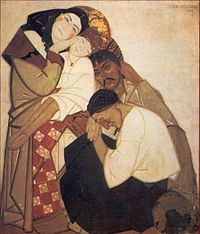 Сім'я.
 Фрагмент
   триптиха 
“ Життя “
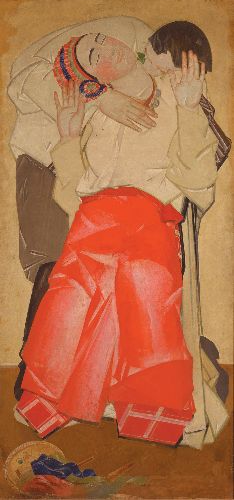 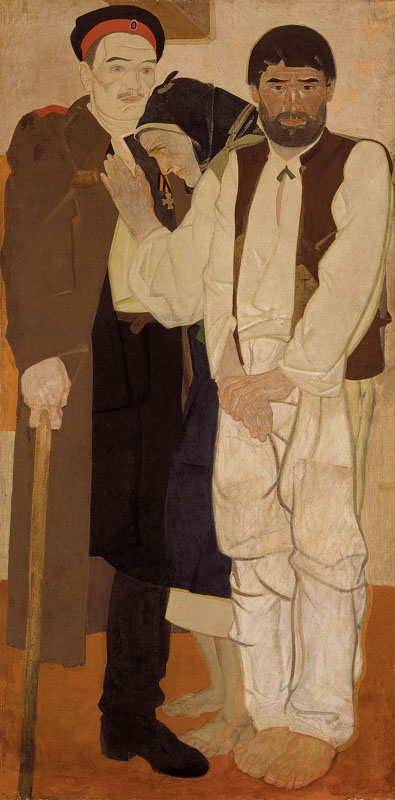 “Любов.”
2) ”Повернення”
Фрагменти
      триптиха 
          « Життя»
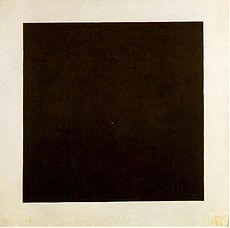 Робота Малевича - засновника супрематизму 
"Чорний квадрат"
Робота Богомазова 
художника кубофутуристов 
"Пильщики".
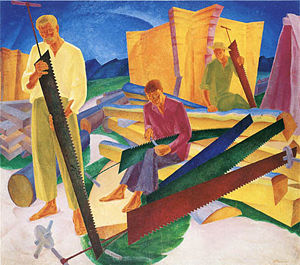 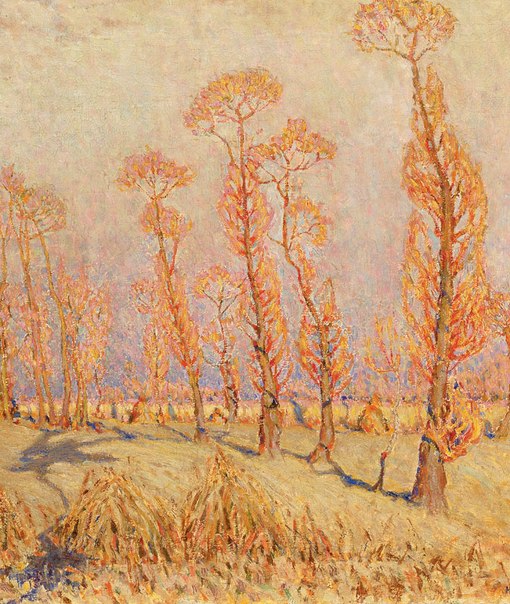 “ Золота Осінь”.
    М. Бурачек
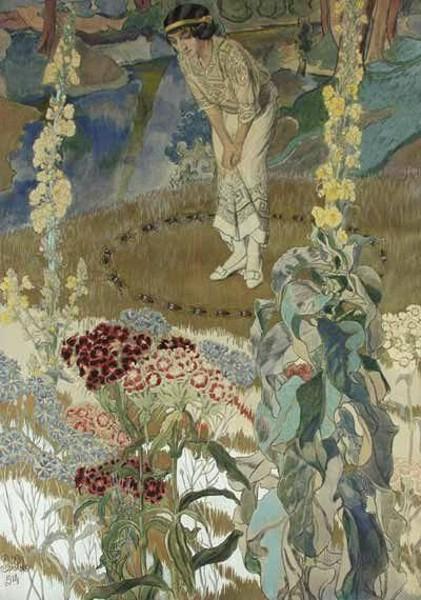 “ Казка ”
  М. Жук
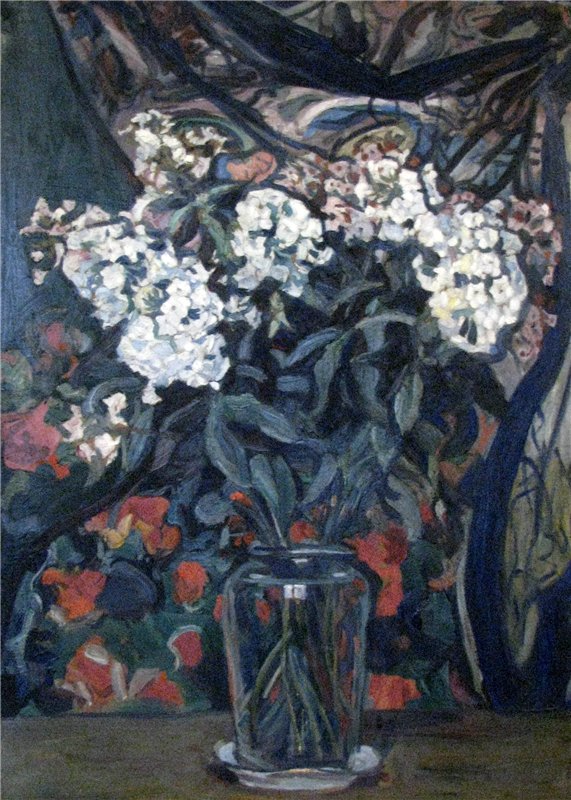 “ Флокси “
О. Наваківський